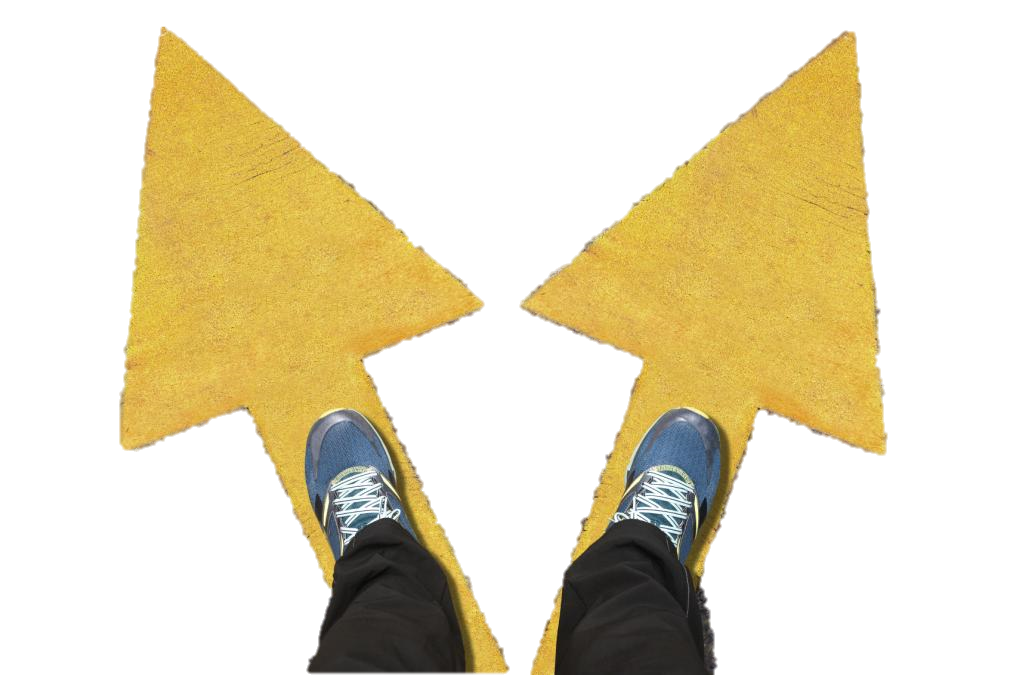 Integrated Services Provision Plan
JuLY 2022
Setting the scene…
Improving opportunities for an important minority of students 
Supporting all colleagues and all students 
Keeping young people safe 
Acknowledging workload pressures and forging new ways of working 
Maximising capacity – especially with limited resources
Students who present most challenge/risk are as follows:
Expected outcomes
Inclusion – SENDGreater working together with Bridge, pragmatic use of space
Futures KS3&4
Annual Reviews
CARM/PARM
Catch-Up Reading
Social Skills Intervention
Anger Management
Physio
Sound Training
Mentoring 1-to-1
SALT
Safe Place/Time Out
EAA, 1-to-1 Exam Catch-up
Dyslexia Assessments
Handwriting Surgery
Young Carers
Break/Tutor Time Clubs
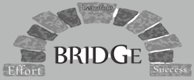 Bridge Provision
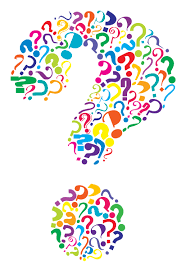 Questions and thank you